Version A
AB testing strategy for Life Events on Canada.ca
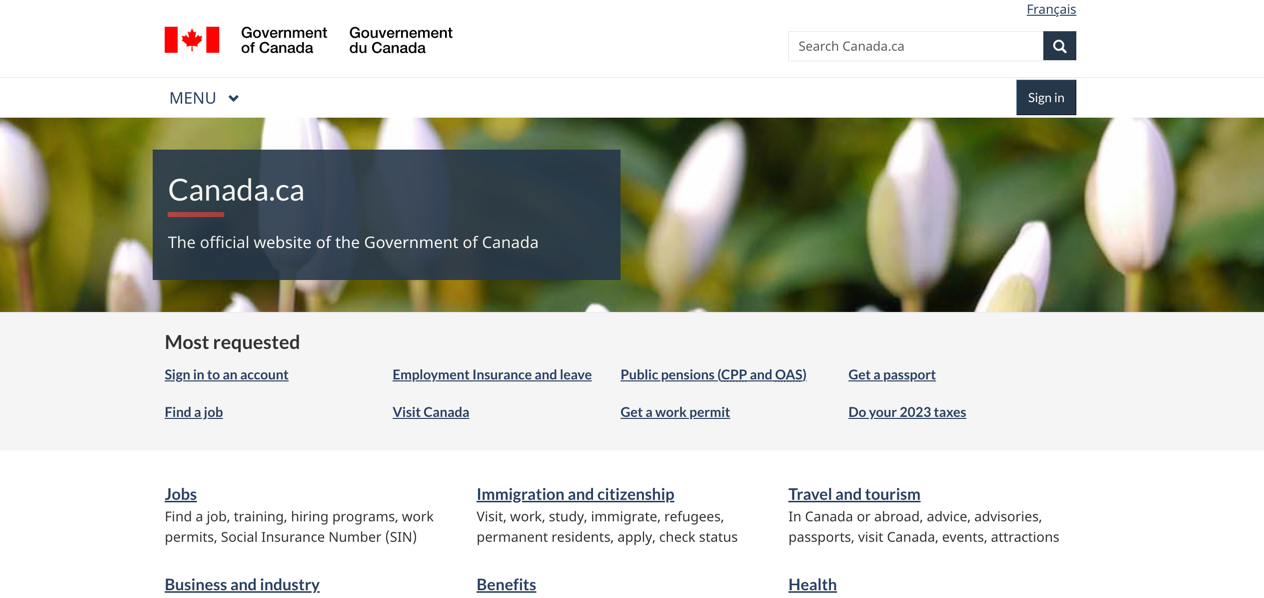 Digital Transformation Office 
April 2024
Version française
Exploring life events
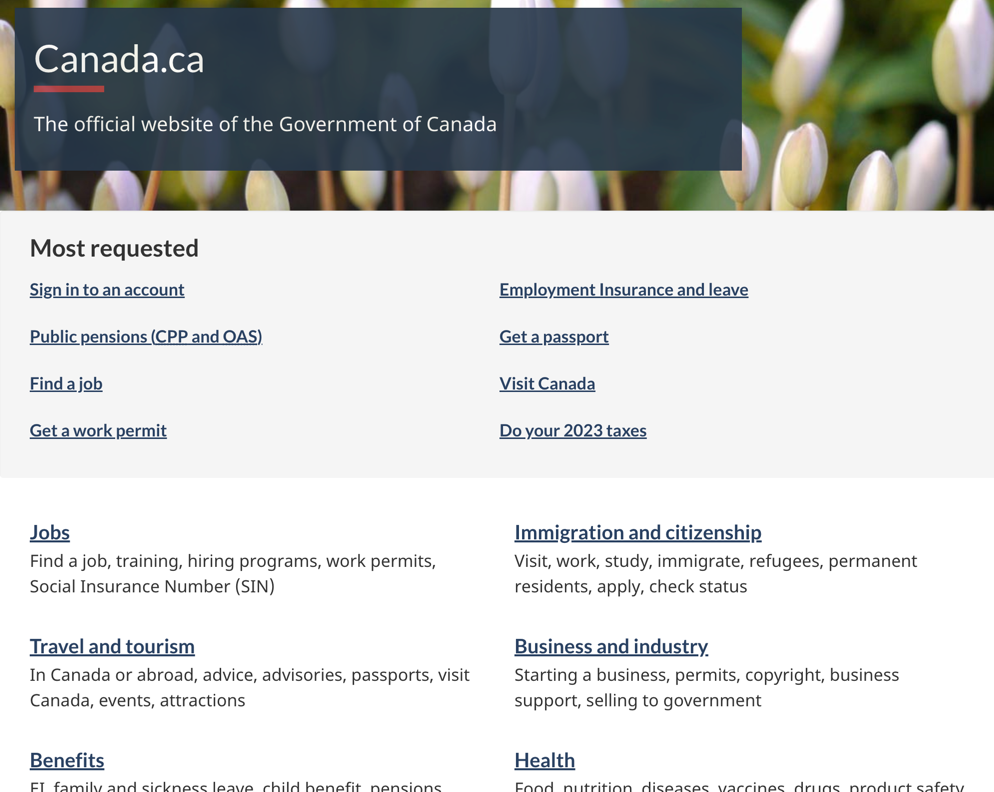 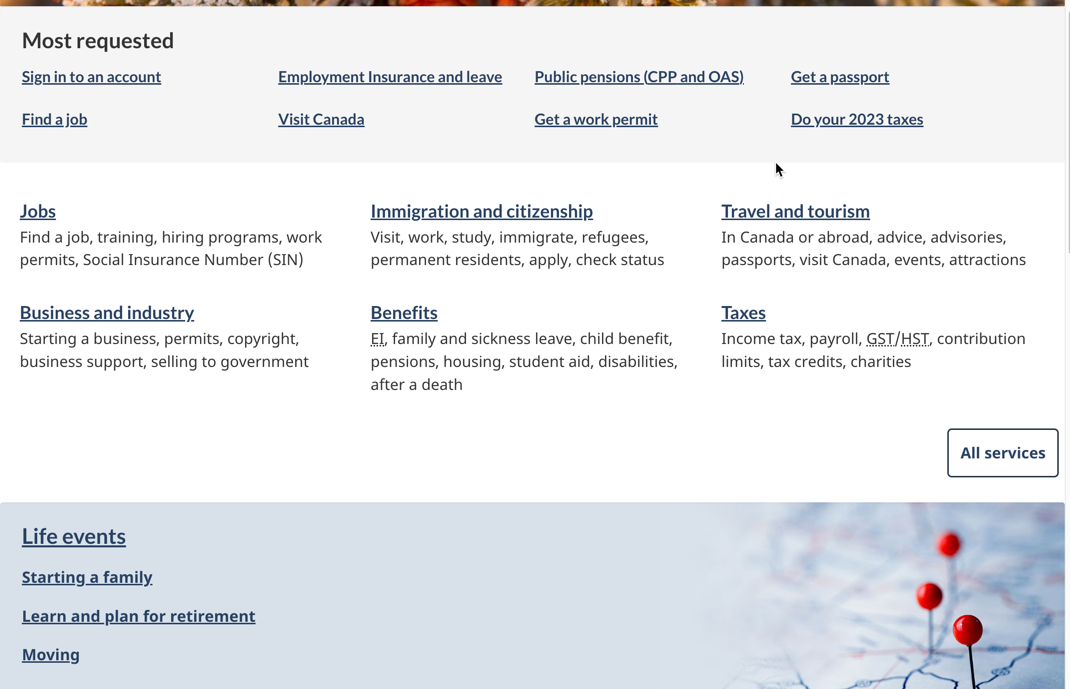 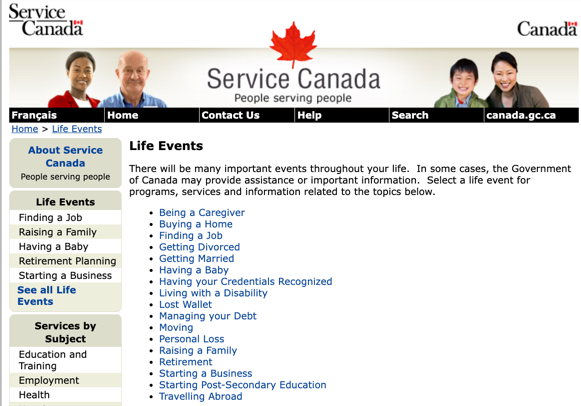 Mandate to explore the concept of Life events on Canada.ca 
At same time, ensure continued task success for the 1M visitors weekly on the highly optimized home page

Proposed balancing strategy:
Use AB tests on live page to learn from real visitors
Iterate through a design-test-learn process
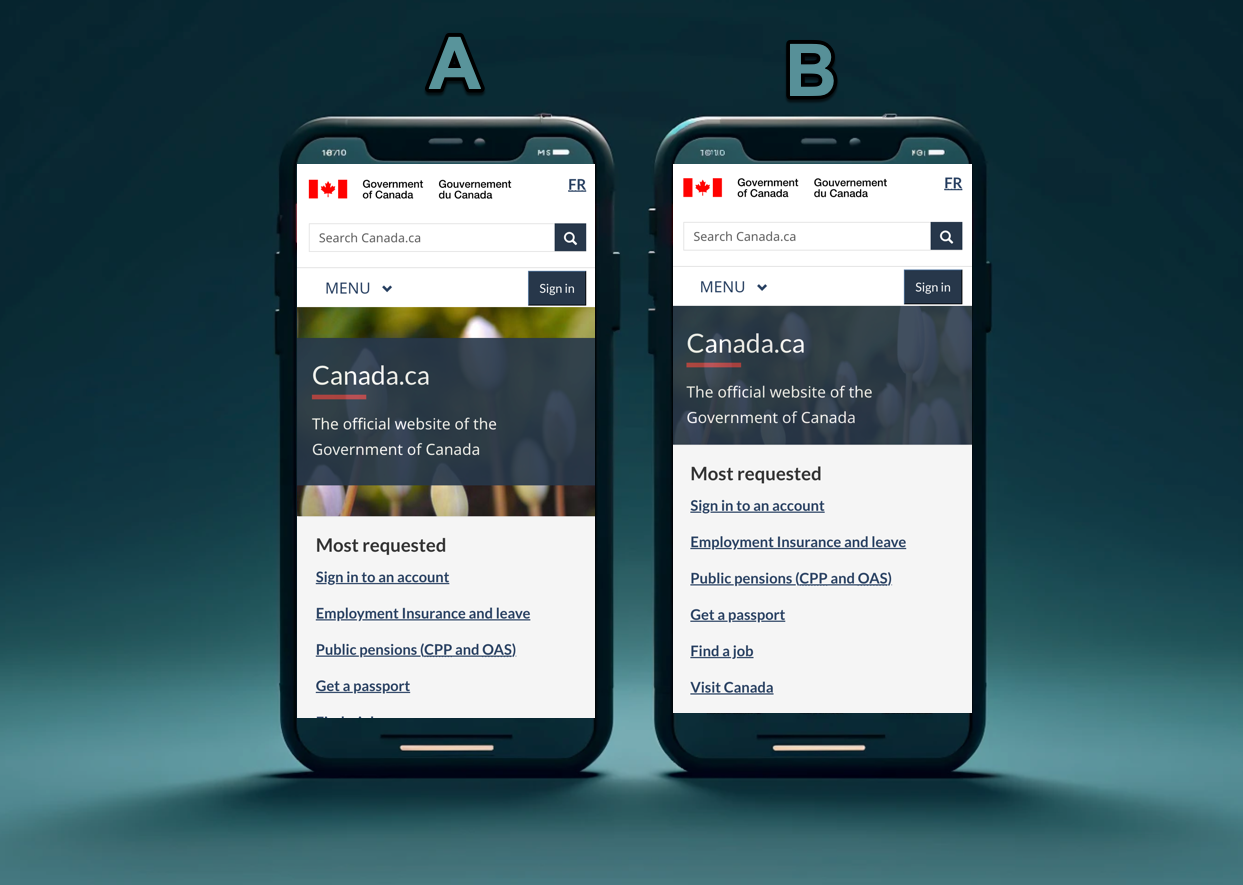 AB tests show different versions of a page to different visitors
Usually half see version A (the control) and half see B (changed). Each visitor sees same version throughout the test period.

We can compare visitor behaviour analytics data between A and B. Success criteria are a statistically significant increase or decrease in click-through rates of a specific element, or group of elements.
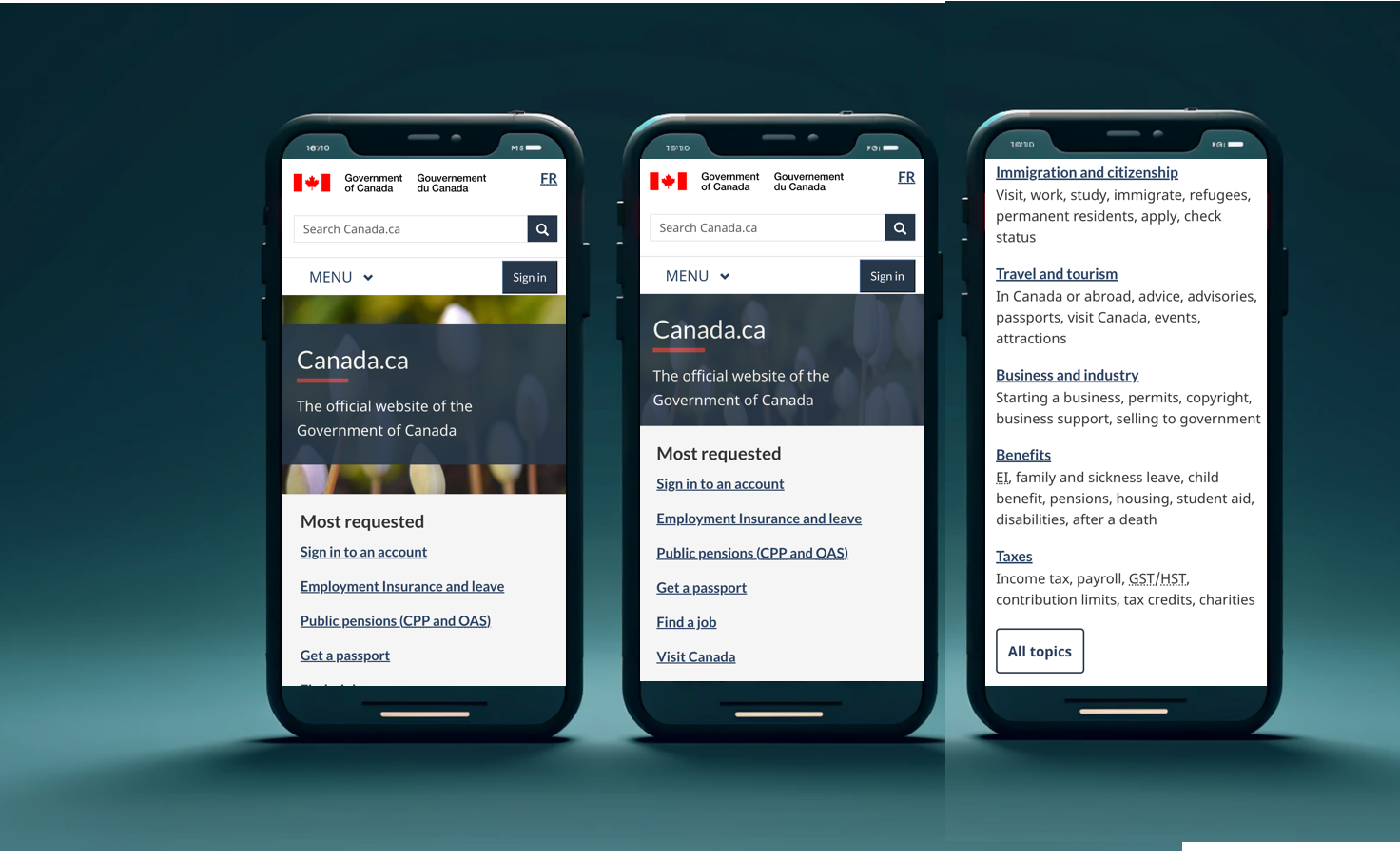 AB test best practice: test small changes incrementally
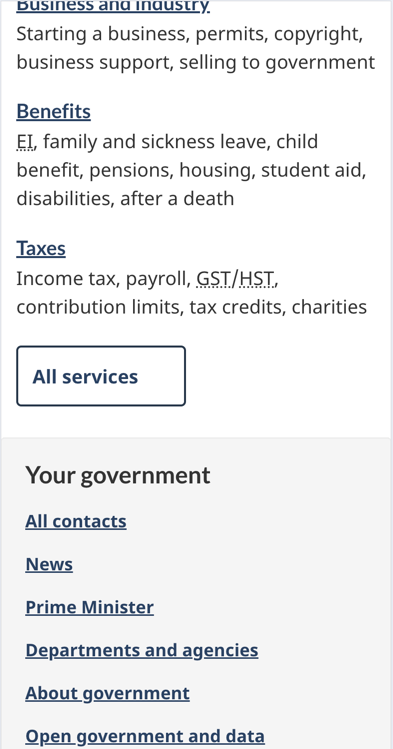 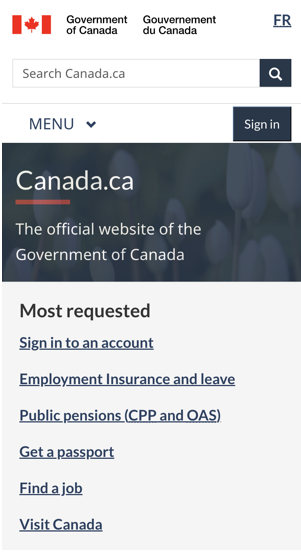 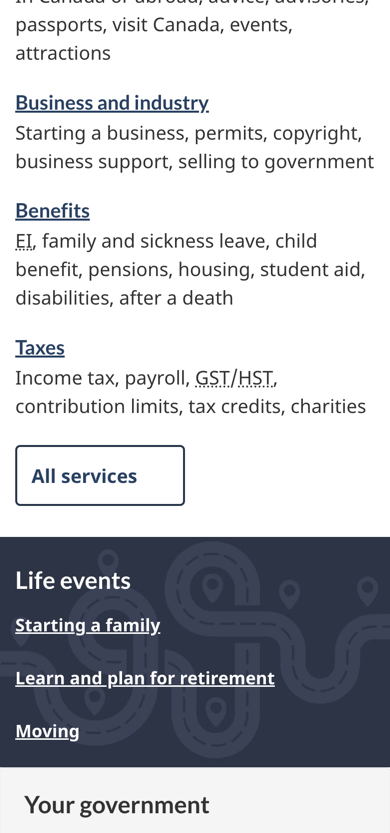 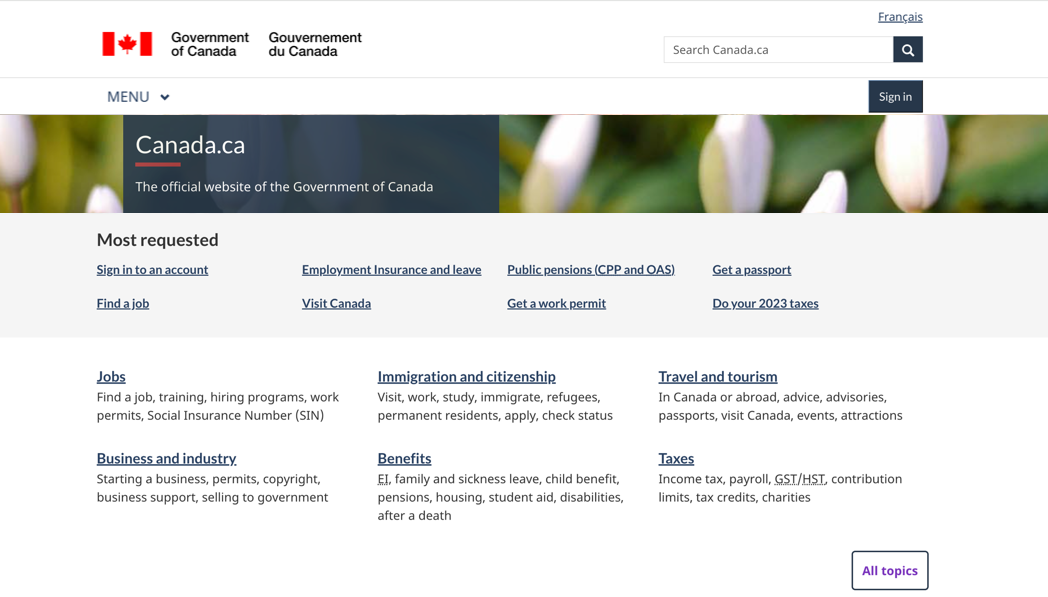 Change one variable at a time, learn, then if successful, add and  test the next variable. 
In the initial series, we propose:
Test narrower banner image
Apply narrow image & test shortened page
Apply narrow image & shorter page, add life events
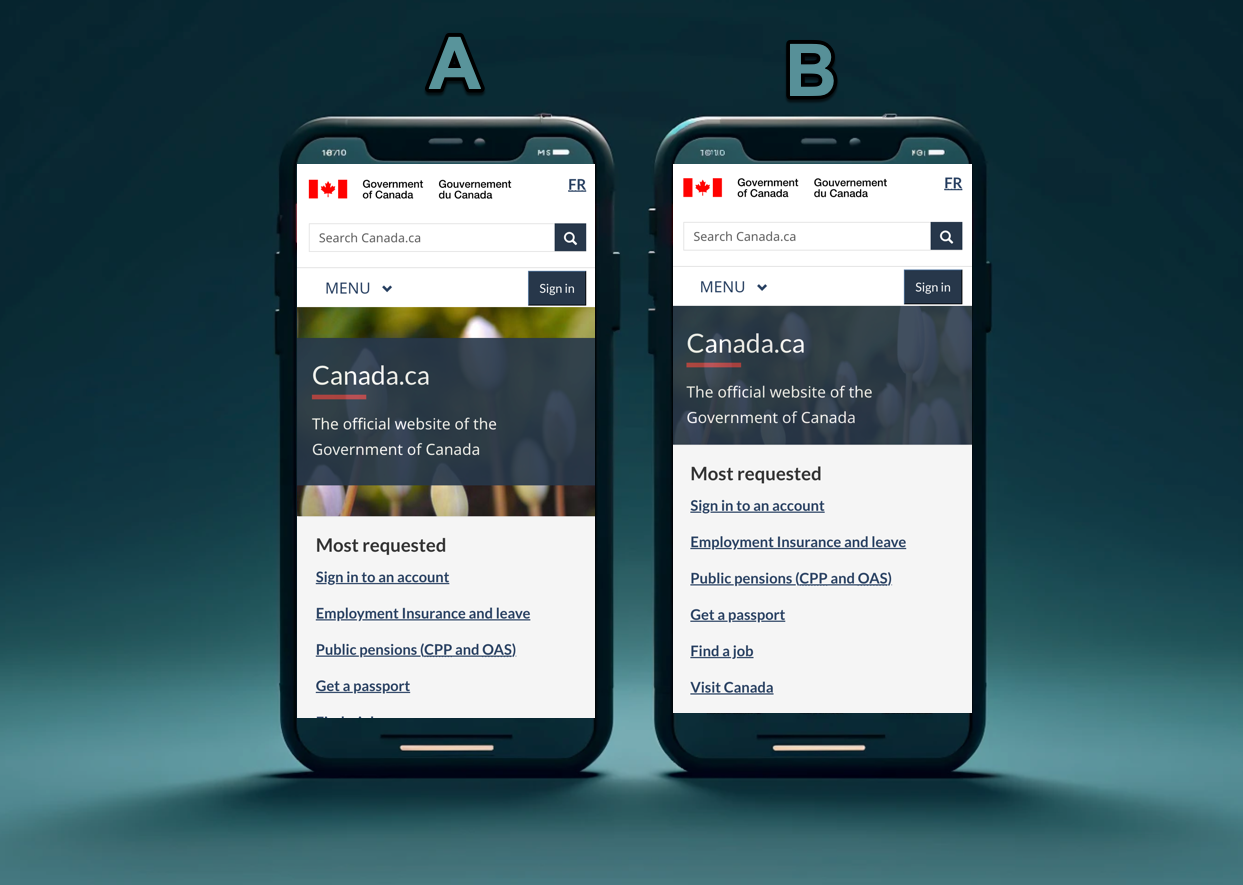 Test 1: Narrow banner April 22-28
Based on negative navigation behaviour changes seen when the banner was larger, test if a smaller banner improves navigation Success criteria: 
significant increase in click-through rates for main service links on page
decrease in use of less-effective menu and search bar
Version B (GC)  |  Detailed design
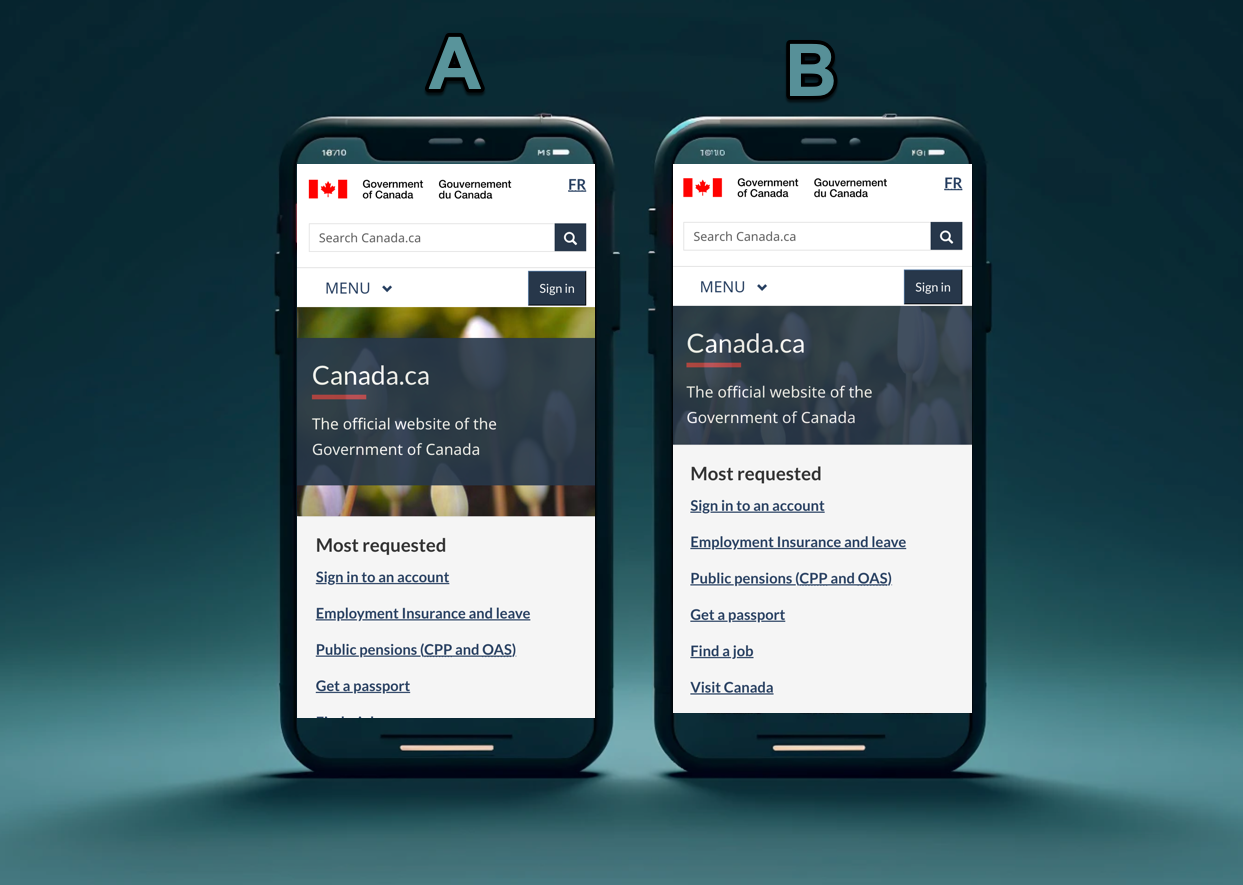 Test 1 Results
April 22 - May 1
Success criteria met for mobile & desktop
Significant drop in use of menu (-0.5%*) and search bar (-0.2%) 
Larger significant increase in click-through rates for Most requested (+5%) and body links (+2%)
Detailed analysis
* absolute changes, not relative, for Mobile

Recommend: remove image on mobile, reduce desktop image size slightly, in progress with Principal Publisher
Prototype for recommended changes
Prototype for national events banner
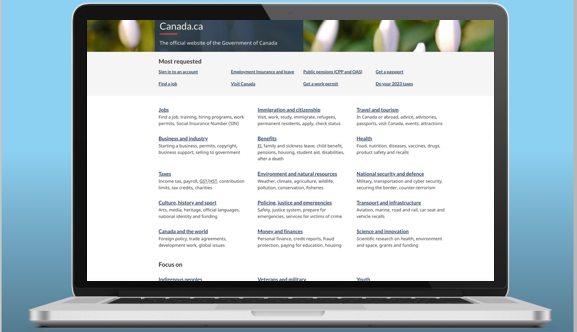 Test 2: Shorter page with All services button
A
70% of visitors scroll half the page or less. Shorter page will expose more service links, and make room for potential Life Events section

Version B: remove 12 theme and focus links that get only 1% of clicks and their descriptions 
Replace with an All services button linked to All services page so people aren’t stranded

Success criteria: 
Click-throughs to the 12 links remaining on Version A aren’t significantly different than clicks on B’s All services button
No significant increase in search/menu use
No significant decrease in remaining links
Prototype 		 |   	Detailed design
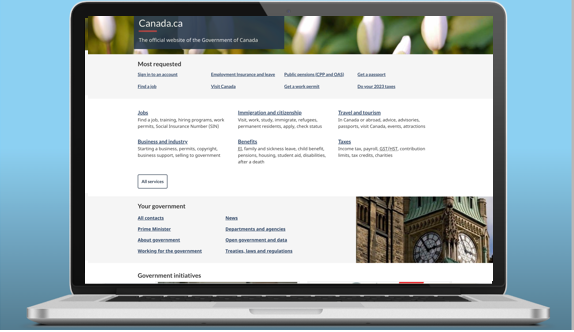 B
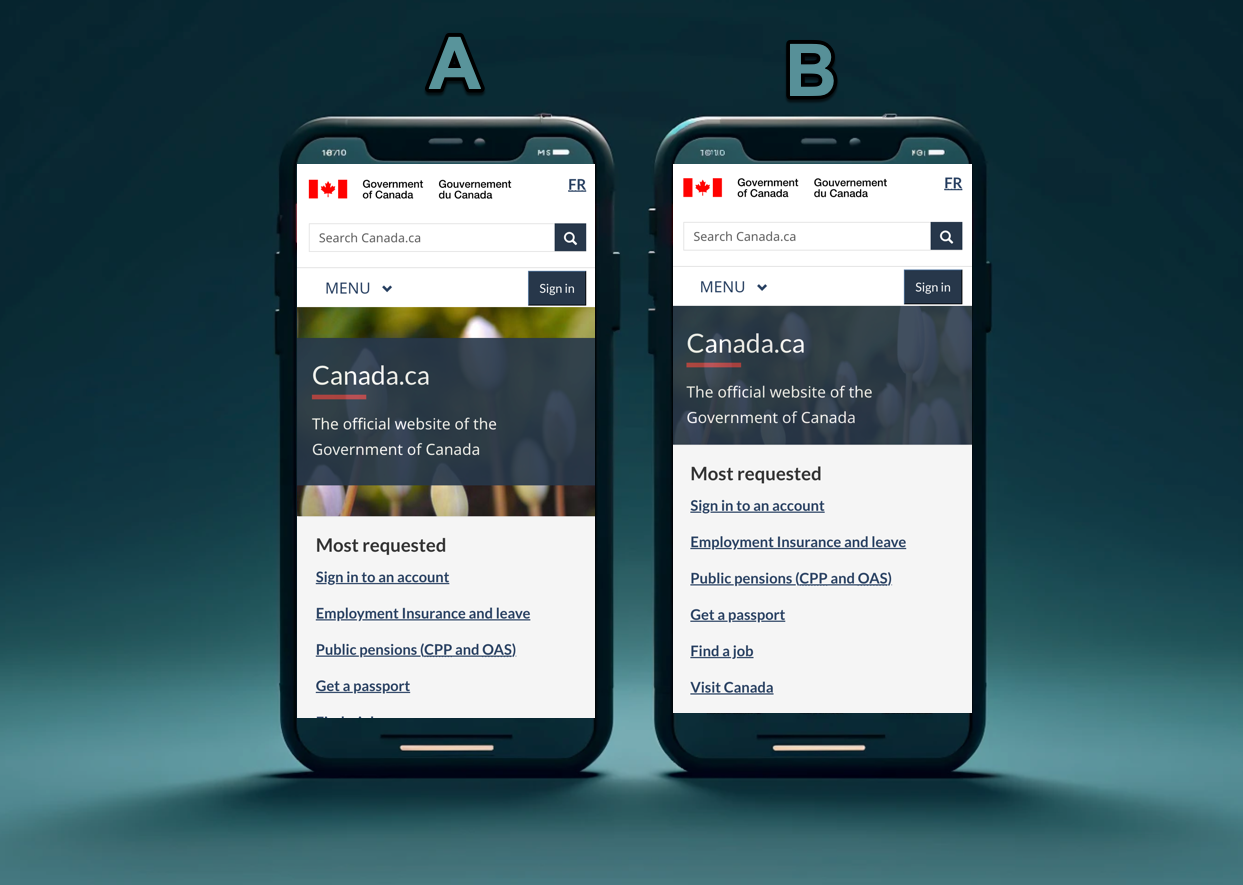 Test 3: Add Life events designs
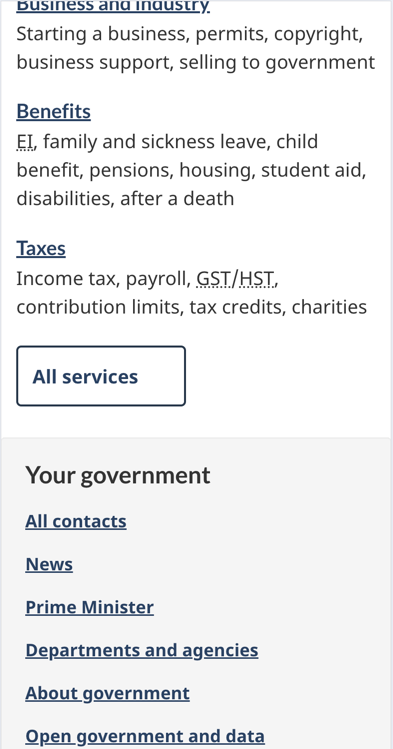 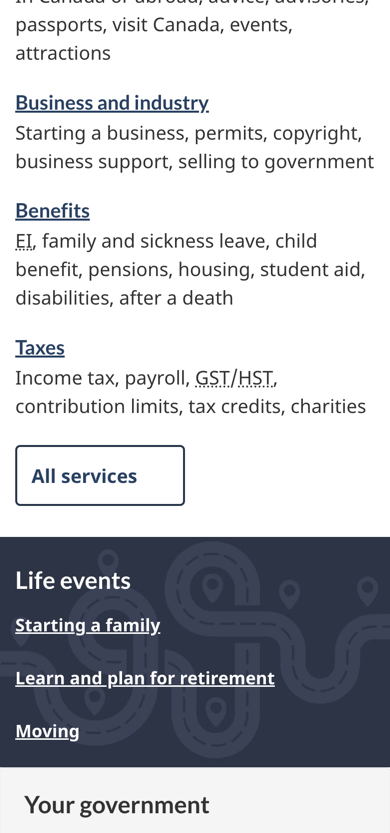 Build on previous results to test design options for Life events 

ABC test to test 2 different design solutions

Success criteria: 
Significant increase in visits to Life events pages
No significant decrease in visits to Most requested and body service links
TBD
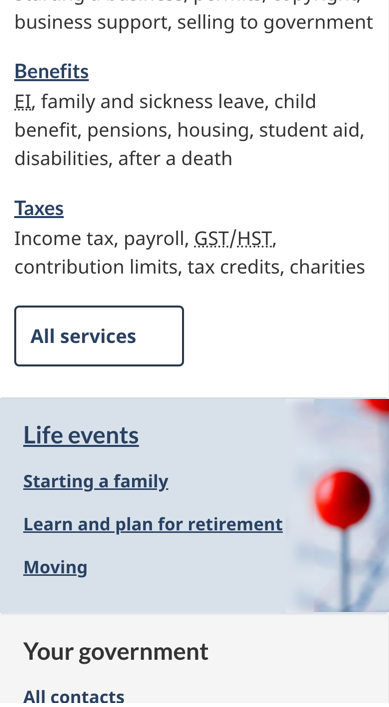 Test 4 and beyond: Life events navigation
Continue the design-test iteration to build out Life Events navigation May need to integrate different design aspects from Life events designs, and test into the Life events content
TBD
Canada.ca design
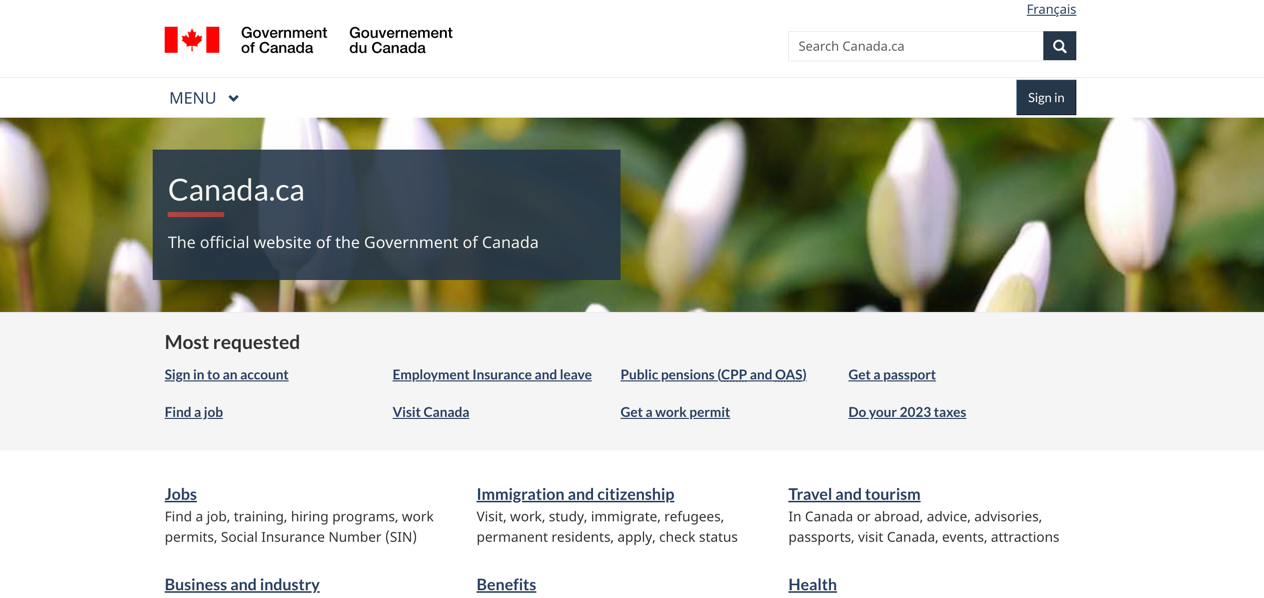 Digital Transformation Office (DTO)
Canadian Digital Service

peter.smith@cds-snc.ca